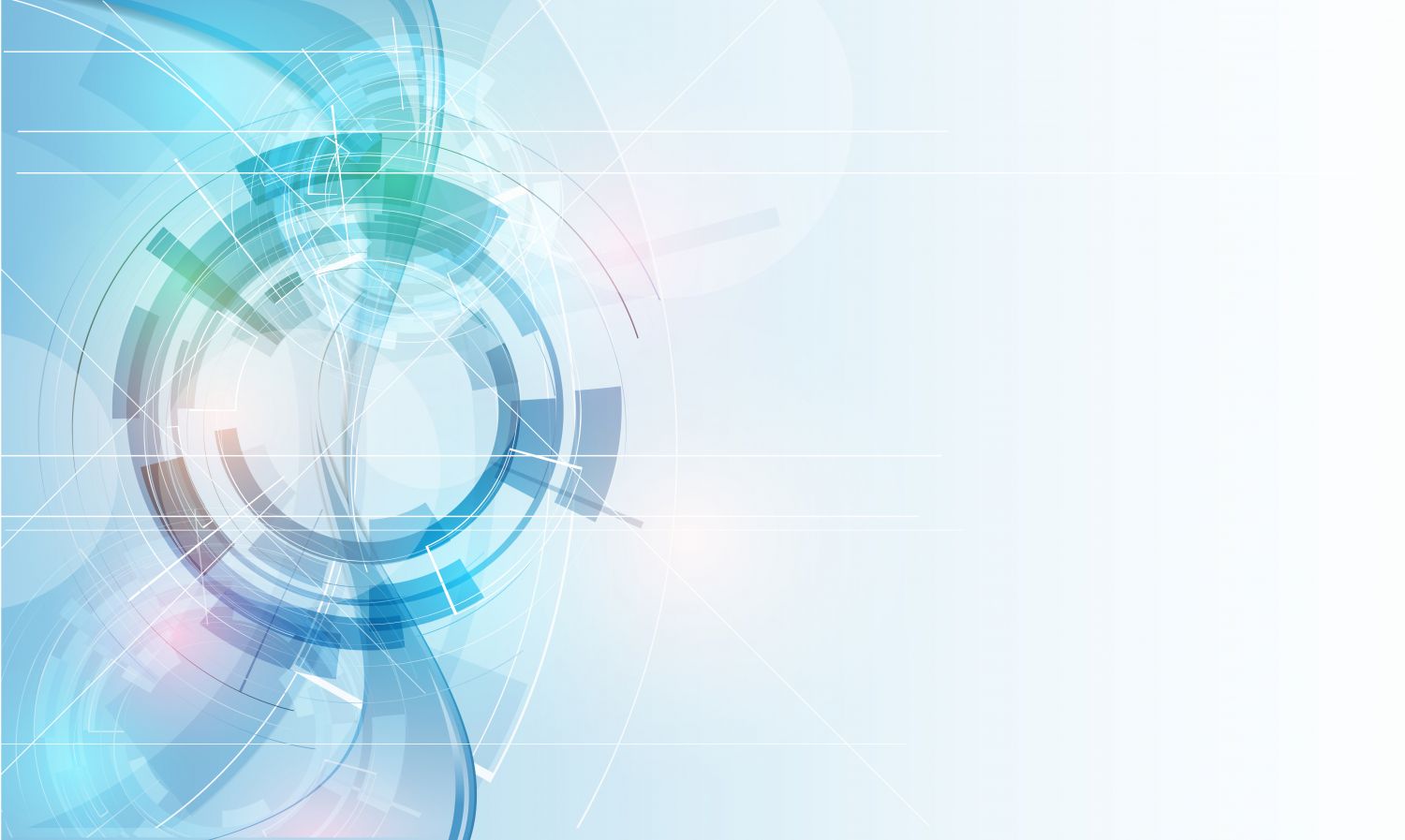 Вебинар 19.10.2021
Телетехнология как средство методической помощи учителю